Icing
Factors affecting aeroplane performance
13 June 2017
Wellesbourne Mountford
1
Types of icing, atmospheric conditions where it is encountered and engine induction icing

Applicable to Single and Multi Engine Piston aeroplanes.
13 June 2017
Wellesbourne Mountford
2
Introduction
Ice will form on an airframe if there is:-
           Water in a liquid state
           Ambient air below 0°C
           Airframe temperature below 0°C 

Air frame icing can cause a serious loss of performance  resulting in an increase in fuel consumption and difficulty with aircraft control.
13 June 2017
Wellesbourne Mountford
3
Supercooled water
A supercooled water droplet is water still in the liquid state although it’s temperature is below 0°C 
If the droplet contains a nucleus then it will start to freeze. Numbers of freezing nuclei exist in the atmosphere and supercooling is a frequent occurrence
Supercooled water droplets can exist in clouds at temperatures as low as –40°C
13 June 2017
Wellesbourne Mountford
4
Types of Icing
Supercooled water droplets.
Clear or glazed ice.
Rime ice.
Rain ice.
Hoar frost.
Factors affecting severity of icing.
Freezing level.
Piston engine induction icing.
13 June 2017
Wellesbourne Mountford
5
Effects.
AERODYNAMIC - Icing spoils the aerofoil resulting in reduced lift, increased drag, stalling speed and fuel consumption. 
WEIGHT - Ice can form at a rate of one inch in two minutes affecting mass and balance.
Ice can break away from propellers causing engine vibration.
13 June 2017
Wellesbourne Mountford
6
Effects.
INSTRUMENTS - Blocked pitot and static heads affect the ASI, VSI and Altimeter.
GENERAL - Windscreens can be obscured. A thin film of ice/frost increases skin friction. Ice on aerials causes static interference.
13 June 2017
Wellesbourne Mountford
7
[Speaker Notes: Bow wave effect?]
Clear (Glaze) ice.
Supercooled large droplets in contact with the airframe start to freeze releasing latent heat. This delays the process resulting in the flow back of clear ice. This ice can jam controls;  
Clear ice forms in Ns, Cu and Cb at temperatures from 0 to -20°C.
13 June 2017
Wellesbourne Mountford
8
[Speaker Notes: Large supercooled droplets.]
Rime ice
Small supercooled droplets freeze on impact with the airframe sticking to form a white opaque deposit with a light texture;  
Air intakes can be blocked;
Forms in parts of heaped clouds where temperatures are 0 to -40°C.
13 June 2017
Wellesbourne Mountford
9
[Speaker Notes: Small supercooled water droplets.]
Droplet sizes.
13 June 2017
Wellesbourne Mountford
10
[Speaker Notes: Rime ice at front – glazed or clear ice at back.]
Rain ice.
Rain ice occurs ahead of a warm or occluded front at low level during moderate to continuous rain at about 1 000 feet;
It is rare in the UK, but common in Central Europe and North America.
13 June 2017
Wellesbourne Mountford
11
[Speaker Notes: Rare in UK.]
Supercooled small droplet
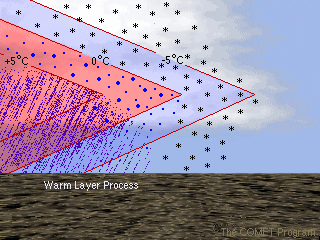 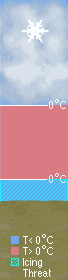 13 June 2017
Wellesbourne Mountford
12
[Speaker Notes: Temperature inversion. Below 3000 feet. West or east coast?]
Hoar frost.
Hoar frost is a white crystal deposit which appears similar to frost on the ground;
It forms when the airframe temperature is below 0°C and when clear ambient air temperatures drop to saturation level;
Water vapour in contact with the airframe is converted to ice crystals without becoming liquid i.e. sublimation;
It must be cleared before take-off.
13 June 2017
Wellesbourne Mountford
13
[Speaker Notes: Airframe cools overnight.]
Windscreen icing.
13 June 2017
Wellesbourne Mountford
14
[Speaker Notes: How do you clear windscreen icing?]
Supercooled water droplets.
13 June 2017
Wellesbourne Mountford
15
[Speaker Notes: Twin Otter Supercooled Large Droplet Icing]
Iced Wing.
13 June 2017
Wellesbourne Mountford
16
[Speaker Notes: Rime ice on leading edge. If it flows back it is what type of icing?]
Severity of icing.
The size of the supercooled water droplet is dependent on the cloud type and temperature;
There is always a greater concentration of droplets at the base of the cloud where it is warmest. Icing severity tends to be: Severe in Cu and Cb, moderate to severe in Ns and light to moderate in Sc;
The orographic effect of a range of hills increases uplift in cloud producing a greater concentration and size of supercooled water droplet.
13 June 2017
Wellesbourne Mountford
17
Freezing Level.
The height where the ambient temperature is zero is called the freezing level;
Given in area forecasts as the Zero degree isotherm;
With an inversion two freezing levels are possible;
In the south of the UK the average freezing level in February is 3 000 feet.
13 June 2017
Wellesbourne Mountford
18
Piston Engine Induction Icing.
Impact icing. Intake areas can be blocked by snow, pack snow or supercooled water droplets;
Fuel icing. Water in fuel freezing in the bends of induction piping; 
Carburettor icing. This is caused by the sudden temperature drop as latent heat is absorbed when fuel evaporates and the temperature drop due to the adiabatic expansion of the air as it passes through the venturi.
13 June 2017
Wellesbourne Mountford
19
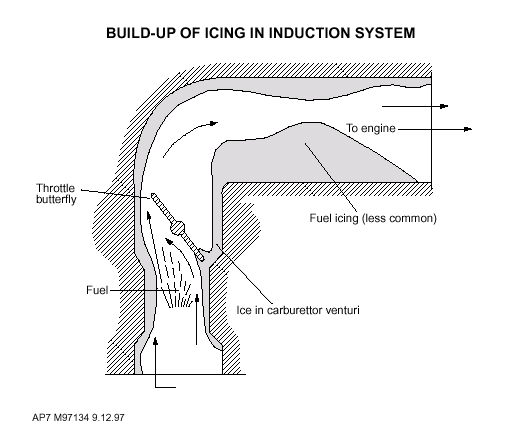 Piston Engine Induction Icing.
13 June 2017
Wellesbourne Mountford
20
Carburettor Icing Notes:
More common with Mogas;
Greater problem with low power settings;
Occurs in clear air;
More of a hazard on warm, humid summer days;
High humidity indicators are: Wet ground, dew with light winds, poor visibility near water in mornings and evenings, flying below or between cloud layers, precipitation, fog, cloud and clear air just after fog has dispersed.
13 June 2017
Wellesbourne Mountford
21
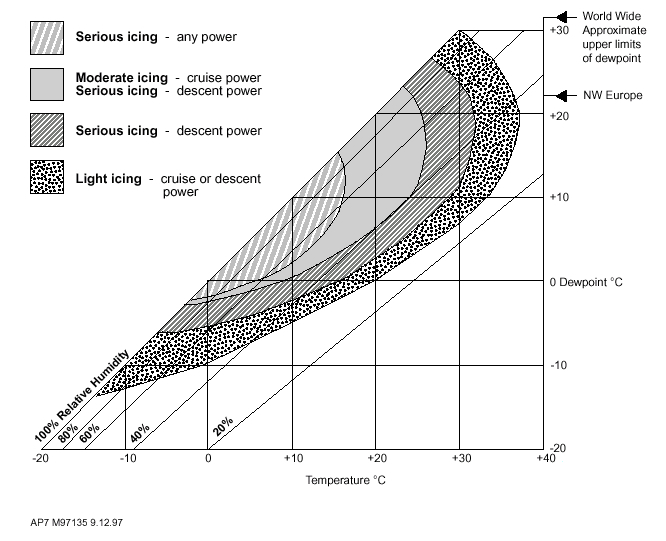 Carburettor Icing Conditions.
13 June 2017
Wellesbourne Mountford
22
Summary.
Icing can be hazardous to aviation.
Clear ice is a major hazard to flight safety.
Rime ice is the most common form of icing.
Frost remaining on the wings is dangerous, especially during take-off.
When the air is moist carburettor icing can form in temperatures as high as 25°C
An ice laden aeroplane may be completely incapable of flight.
13 June 2017
Wellesbourne Mountford
23
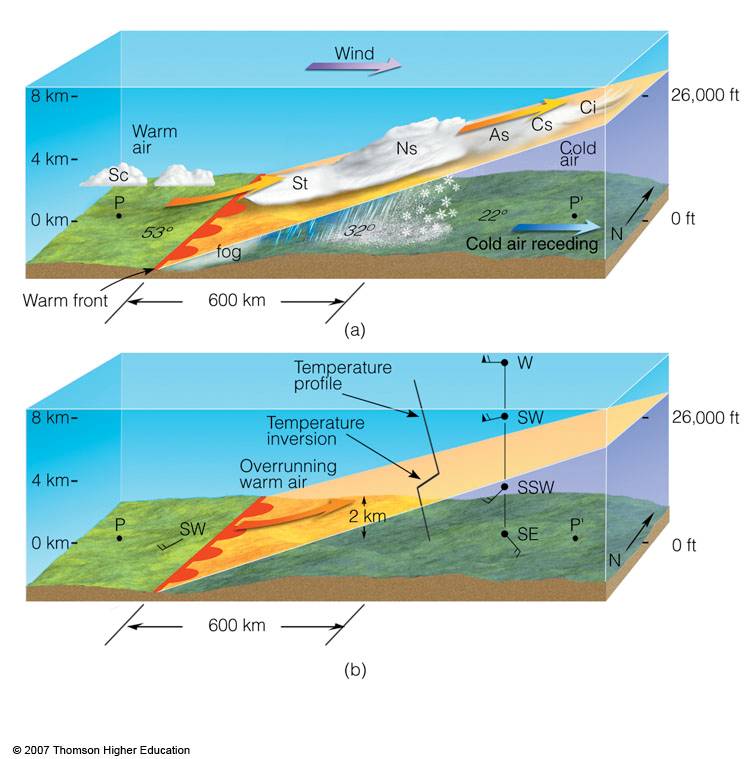 Warm front profile
13 June 2017
Wellesbourne Mountford
24
Where to Get More Information.
Trevor Thom Air Pilot’s Manual 2-Air Law and Meteorology;
AIC 106/2004 Frost Ice and Snow on aircraft
General aviation safety sense leaflets 3 Winter flying and 14 Piston Engine Icing;
www.ais.org.uk
13 June 2017
Wellesbourne Mountford
25